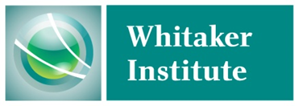 Port Policy and Capacity Development – Case Study in Irish Ports
Eamonn O’Connor

Supervisors

Natasha Evers

Amaya Vega

Stephen Hynes
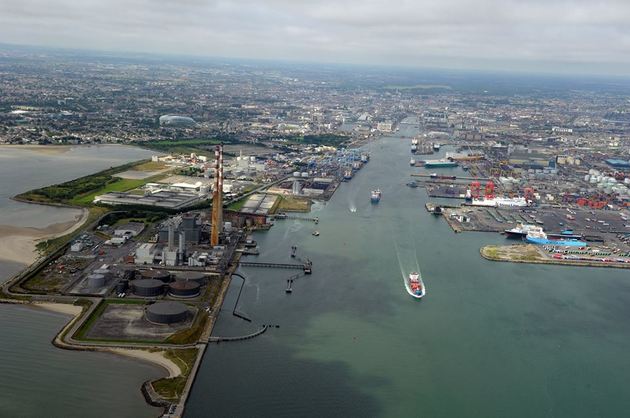 Outline
Motivation

Methodology

Preliminary Findings

Discussion
1. Motivation
Motivation
Given the prominence of seaborne trade the provision of port capacity is widely recognised as critical for the capability of regions to trade internationally. 

In many jurisdictions responsibility for developing capacity is often spread across multiple independent port authorities

Policy makers must ensure that there is appropriate adaptive capacity within the network of port systems to meet future capacity requirements.

The challenge for policy makers is designing appropriate policy frameworks given the role contextuality across a range of port systems. 

The objective of research is therefore to explore the role of national policy on capacity development across a range of ports given contextuality
2. Methodology
Methodology
Case study of Irish state owned ports using embedded single case design

Levels of Analysis

Meso – Range of Ports that comprise the Irish port system

Focus of Enquiry  - Identifying the factors that are influencing the development of cargo traffic flows

Micro – Individual Port systems and port authorities mandated with developing port capacity to meet national requirements

Focus of enquiry – Identifying the factors that are influencing how port managers are developing capacity in their respective port systems
Methodology
Meso – Examination of Port Traffic Flows in the context of key influencing factors using Notteboom and Roderiques (2007) conceptualisation of the port hinterland into three groups of factors - macroeconomic, physical and logistical over the period 2000-2016
Micro – Semi-structured interviews with senior executives of port companies tasked with responsibility for the development of port capacity were chosen as the primary data collection technique, supplemented with available secondary sources (corporate documents and reports).

Analysis following approach of Miles and Huberman (1994) - data analysis reduced to three cyclical phases: Data reduction, visual display and drawing and verifying conclusions.
3. Findings
Cargo Traffic Flows
Unitised
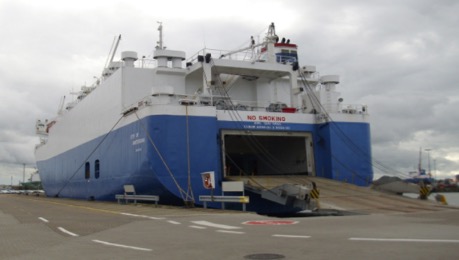 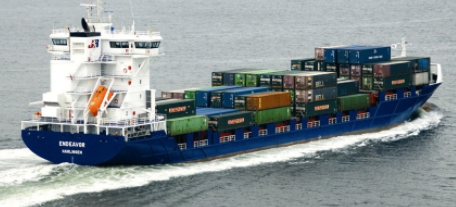 [Speaker Notes: Point 1 – Need to separate the markets

When looking at traffic flows its important to separate traffic in the Irish system into as the demand dynamics that determine requirements for servicing trade are very different across the sectors

Point 2 – Firstly the Unitised sector consists of RORO traffic, feeder lolo traffic (however one deepsea liner service) and most recently a new form of feeder services that loads containers on mafi trailers in large RORO ships, which is called CONRO but its technically CONRO

Point 3 – Secondly we have the bull sector whichg consists mainly of dry, liquid and break, with some specialised traffic as well]
Unitised Sector in Ireland
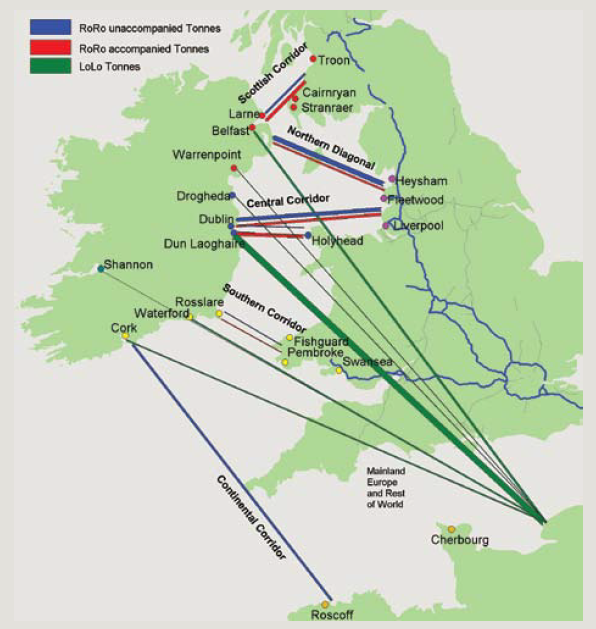 Source: Intertrade ireland 2005
Market Concentration
Own elaboration based on CSO Data
Growth Across Ports
Source: Own Elaboration based on CSO data
Patterns of Trade
Exports		Imports
Own Elaboration Based on CSO Data
Commodities Traded
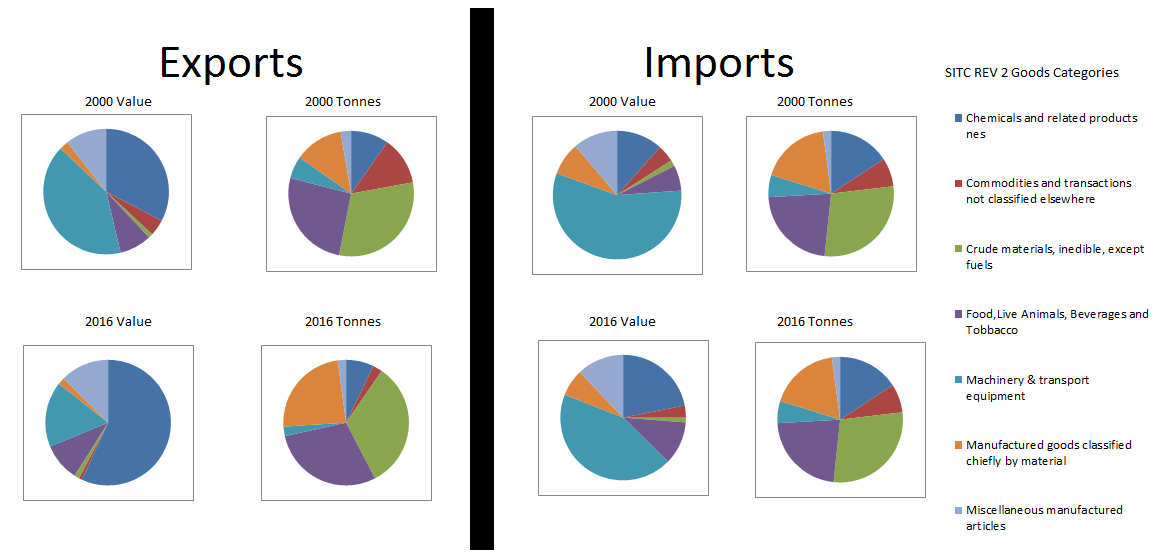 Own Elaboration Based on CSO Data
Destinations of Trade
GB		EU		Non-EU
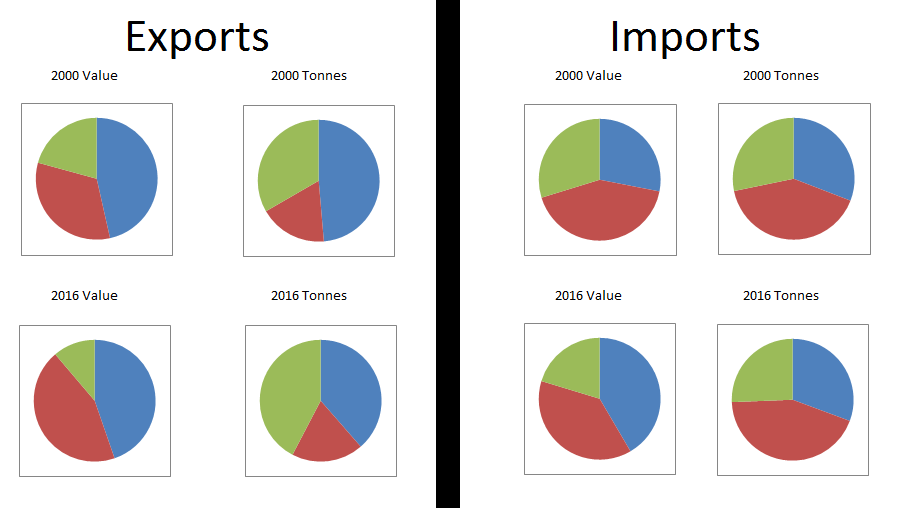 Own Elaboration Based on CSO Data
Trade imbalance between Imports and Exports
Own Elaboration Based on CSO Data
Physical Developments since 2000
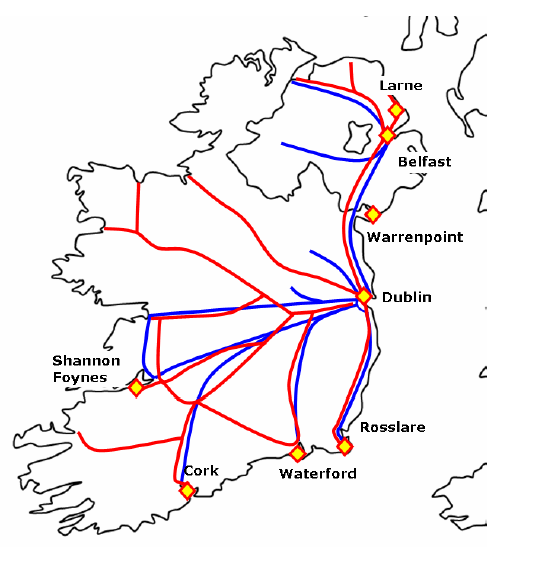 Major upgrading of Road Network

Concentration of surface transport infrastructure around Dublin City.

Improved Accessibility to ports particularly Dublin

Minor Upgrading of Port infrastructure across the country, most notably Belfast and Waterford
Source: Competition authority 2013
Logistics Trends
Factors Influencing Observed Trend of centralisation around core ports
Value/volume differential between imports and exports favours concentration of logistics networks around large importation bases i.e. centres of population

Inability to balance loads put ports in exporting corners at disadvantage despite efficiency of port services

Added Reliability of RoRo over LoLo further gives Dublin an advantage for increasingly time sensitive high value cargos
 
-   Major driver of port traffic flows are efficiencies 	afforded to logistics service providers
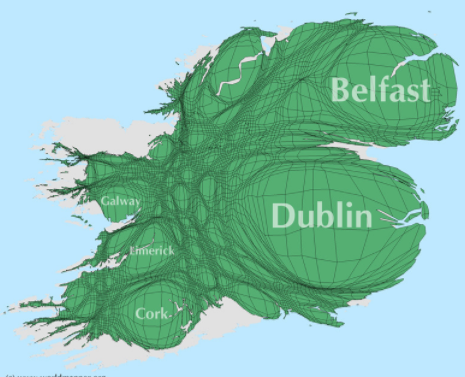 Population Density Map of Ireland
National Port Policy (2013)
5 Ports maintained as state owned commercialised port companies as follows:

	Tier 1 – Dublin Port, Port of Cork and Shannon Foynes Port 	Company
	Tier 2 – Rosslare Europort and the Port of Waterford

Tier 1 ports mandated to “lead the response of the state commercial ports sector to future national port capacity requirements”

Tier 2 ports have a role to “develop additional capacity to aid competitive conditions within the unitised sectors in particular”

Ports to receive no exchequer funding for infrastructure development or otherwise
Factors Affecting Capability of Port Managers to Respond through addition of capacity
Location of the port and capability to generate traffic flows
Size and import/export balance in hinterland
Power of Intermediaries

Slack in Availability of Physical Resources
Suitable land and depth of water

Access to main inland transportation networks
Reliance on external bodies to develop connecting infrastructure

4. Port operating model and level of private sector 	participation
Factors Affecting Capability of Port Managers to Respond
Capability to Leverage Finance

Capability to leverage Social License to Operate
Difficulty in obtaining planning permissions and regulatory licenses
External Pressures from non-commercial stakeholders to realise value for port lands
Environmental and Social issues associated with port operations
Support from local and national authorities
4. Discussion
Discussion
Context distorts the effect of common policy framework,
Inherent capability to leverage key resources for port development differs in different port contexts

Scale of operations has consequences for capability to leverage finance   contingent on the traffic sector

Geographic location and legacy of dealings with local authorities creates differences in capability to obtain social license to operate across port systems

Critical in the Irish context is supply/competition for critical physical resources
Potential Challenges ahead
Longer Term: Capacity Constraint in Dublin due to scarcity of land may ultimately bound the current centralisation of port traffic flows around Dublin Port and force a deconcentration of port traffic flows to other ports.

Shorter Term: The impact of a hard border between Ireland and the UK will have consequences for the relative attractiveness of the UK land bridge and the imposition of a hard border will put strain on the capability of Dublin port to respond due to land constraints

Key Policy Question: is there enough adaptive capacity in the meso level to facilitate a movement toward deconcentration?

What is the role of policy makers in facilitating this shift?
Discussion Points
Role for Policy Makers in reducing uncertainty surrounding port development process at micro level


– Improvements in integrated planning approach reducing uncertainty around obtaining planning permissions and regulatory approvals

- Policy to ensure there are funding mechanisms available to port managers across system that do not put an overly burdensome constraint on future development
Thank You!